Муниципальное учреждение «Многофункциональный центр по предоставлению государственных и муниципальных услуг Лотошинского муниципального района».
24 декабря состоялось официальное открытие МФЦ на территории Лотошинского района по адресу: Московская область, посёлок Лотошино, улица Школьная, дом 19, помещение 1а.
Режим работы: 
Понедельник – пятница с 8-00 до 20-00, 
Суббота с 8-00 – 13-00.
Телефон: 8(496-28)7-35-15
E-mail: mfclotoshino@mail.ru
Работа МФЦ регламентируется федеральным законом № 210-ФЗ от 21 июля 2010 года «Об организации предоставления государственных и муниципальных услуг». 
	МФЦ создано согласно требованиям правил организации деятельности многофункциональных центров по предоставлению государственных и муниципальных услуг, утверждённых Постановлением Правительством Российской Федерации от 22 декабря 2012 г. № 1376.
- МФЦ  находится в пятиминутной доступности от Лотошинской автостанции.- Здание МФЦ оборудовано информационными табличками, содержащие полное наименование, а также информацию о режиме работы.- Перед зданием МФЦ  организована бесплатная парковка для посетителей.- Вход в здание МФЦ оборудованы соответствующими указателями, а также лестницами с поручнями для передвижения детских и инвалидных колясок.
Для организации взаимодействия с заявителями помещение МФЦ делится на следующие функциональные зоны:
		а) Сектор информирования и ожидания
		б) Сектор приёма заявителей.
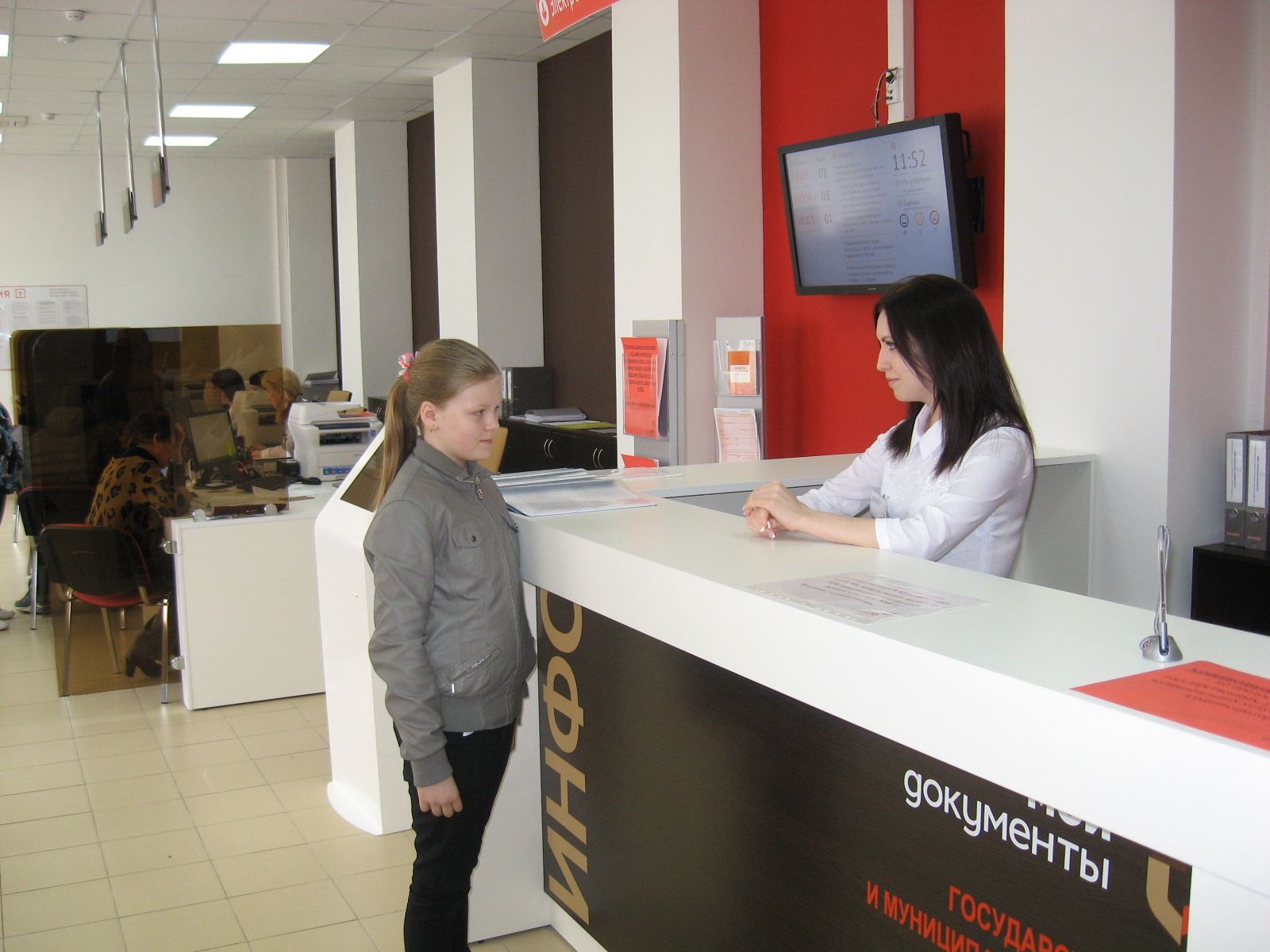 Сектор информирования и ожидания:

Call-центр – информирование посетителей о предоставлении государственных и муниципальных услуг.
Информационные стенды содержащие актуальную и исчерпывающую информацию, необходимую для получения государственных и муниципальных услуг в том числе: сроки предоставления, размеры государственной пошлины, информацию о дополнительных услугах, порядок обжалования действий или (бездействия) органов исполнительной власти. 
Программно-аппаратный комплекс обеспечивающий доступ заявителей к Единому государственному порталу.
Платёжный терминал предназначенный для обеспечения приёма платежей от физических лиц.
Удобные стулья, кресельные секции, диван.
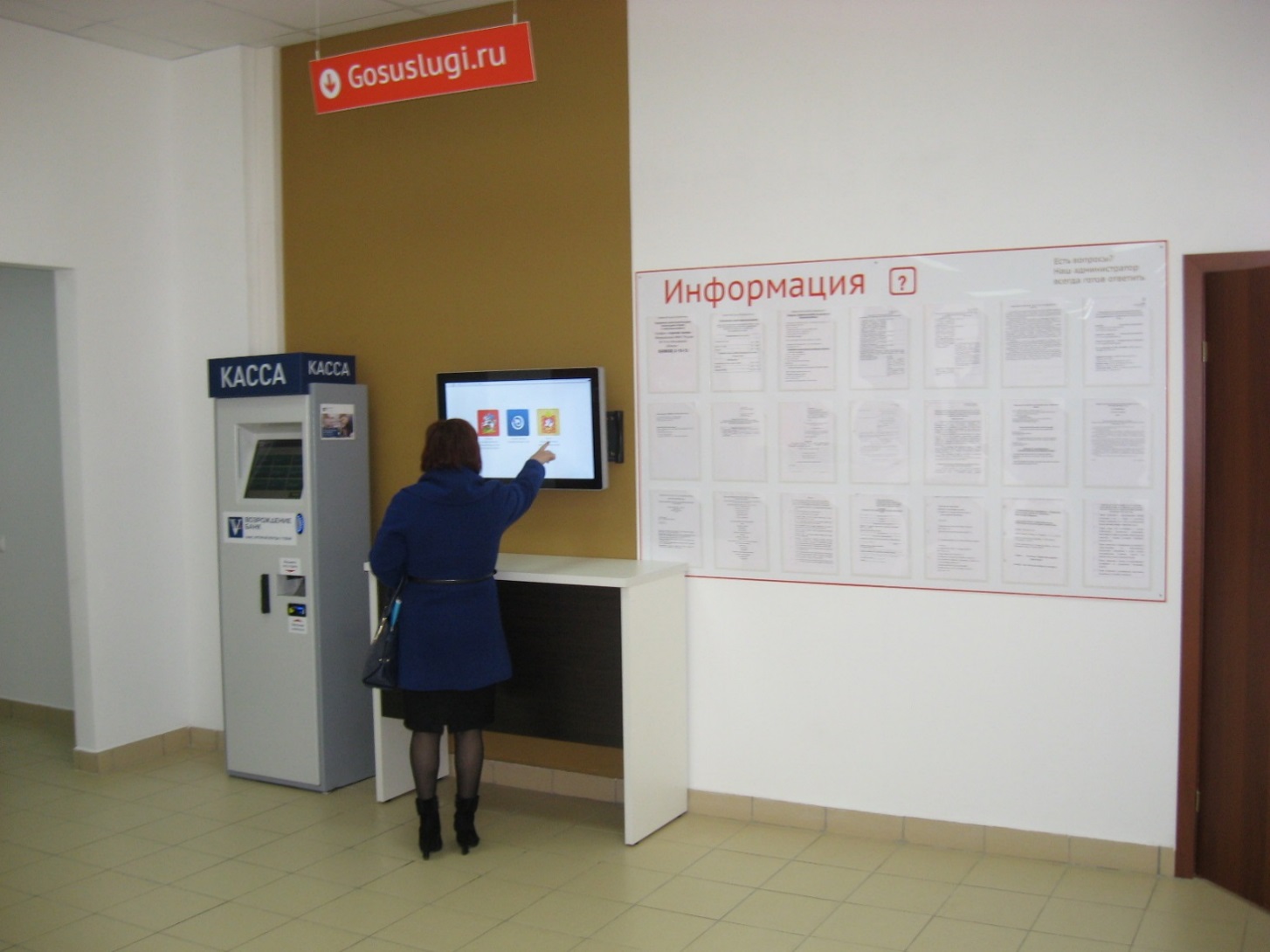 Для удобства граждан в зале установлена система электронной очереди, ожидание не более 15 минут.
Доступ в интернет для любого желающего посетителя нашего центра.Открытая сеть WI-FI.
Сектор приёма заявителей.
Официально в МФЦ работают 3 окна по приёму заявителей. МФЦ использует автоматизированную информационною систему, которая обеспечивает функционирование электронной очереди, отдельной  многоканальной телефонной линии и обеспечивает межведомственное электронное взаимодействие.  Существует канал связи, защищённый в соответствии с требованиями законодательства Российской Федерации в сфере защиты информации. 
	Автоматизированная информационная система многофункционального центра обеспечивает идентификацию граждан в окнах обслуживания и возможность подписания документов заявителем квалифицированной электронной подписью с использованием универсальной электронной карты.
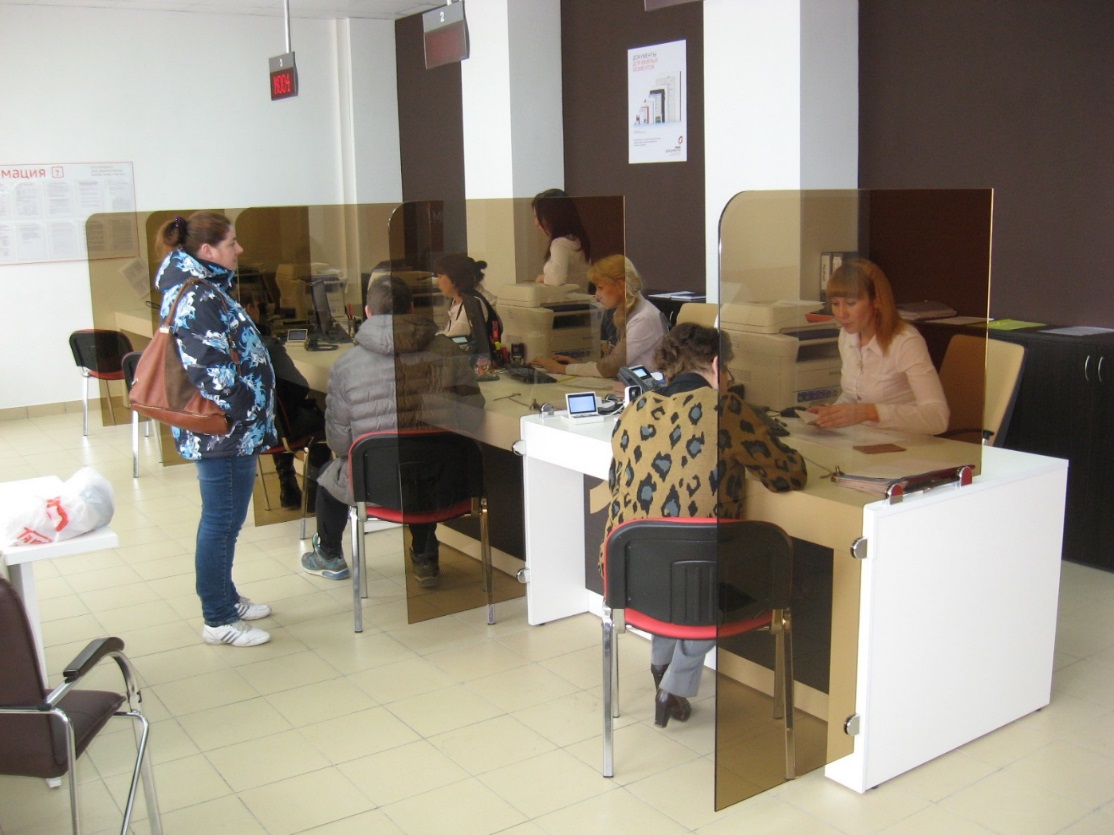 На сегодняшний день в МФЦ оказываются 135 услуги из них:- 36 федеральных услуг- 59 региональных услуг- 40 муниципальных услуг
Вы начали заниматься оформлением документов и не знаете с чего начать, приходите к нам в МФЦ «Мои документы», мы готовы оказать вам помощь.

Спасибо за внимание.